Математика
В
музыке
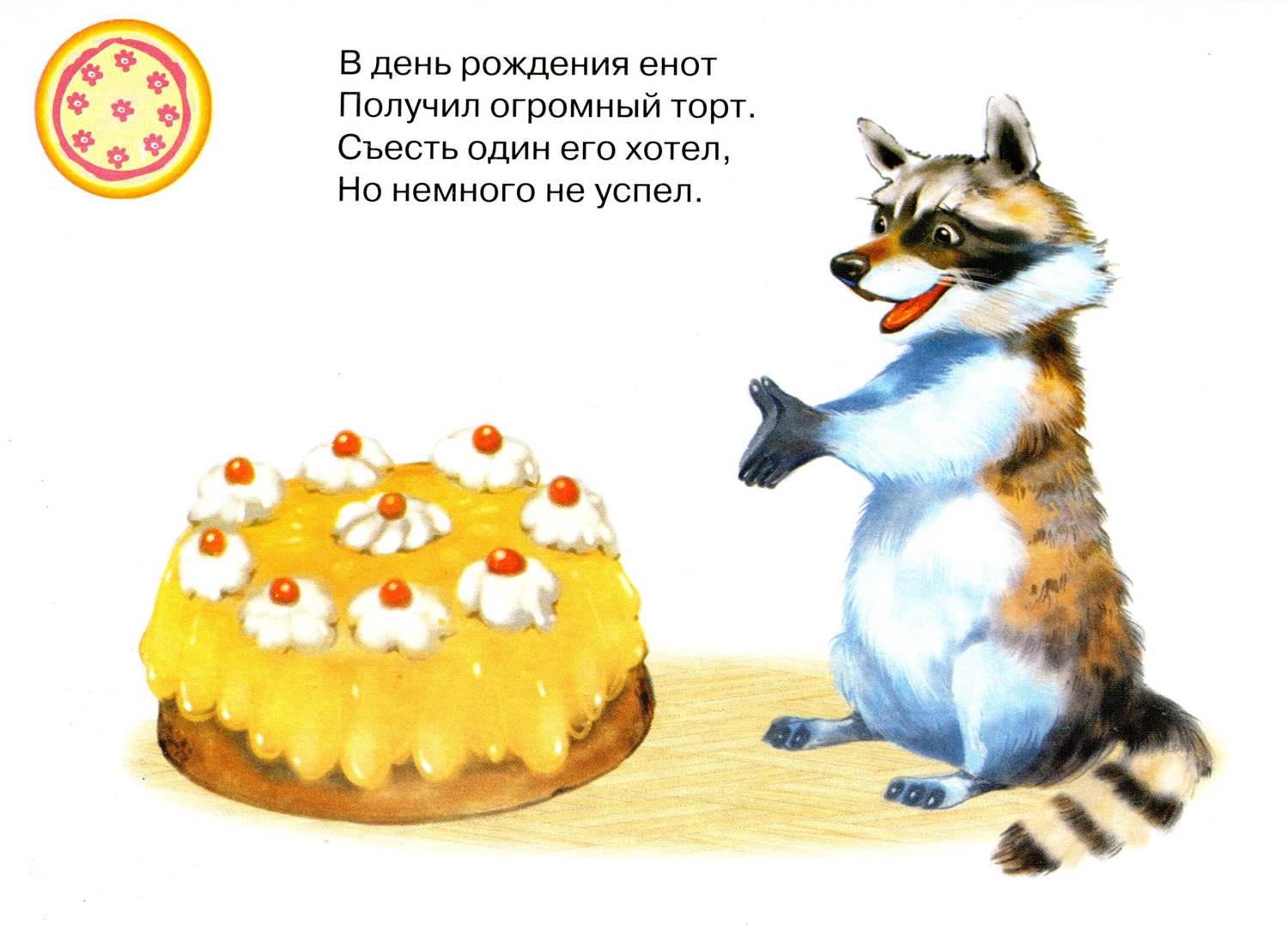 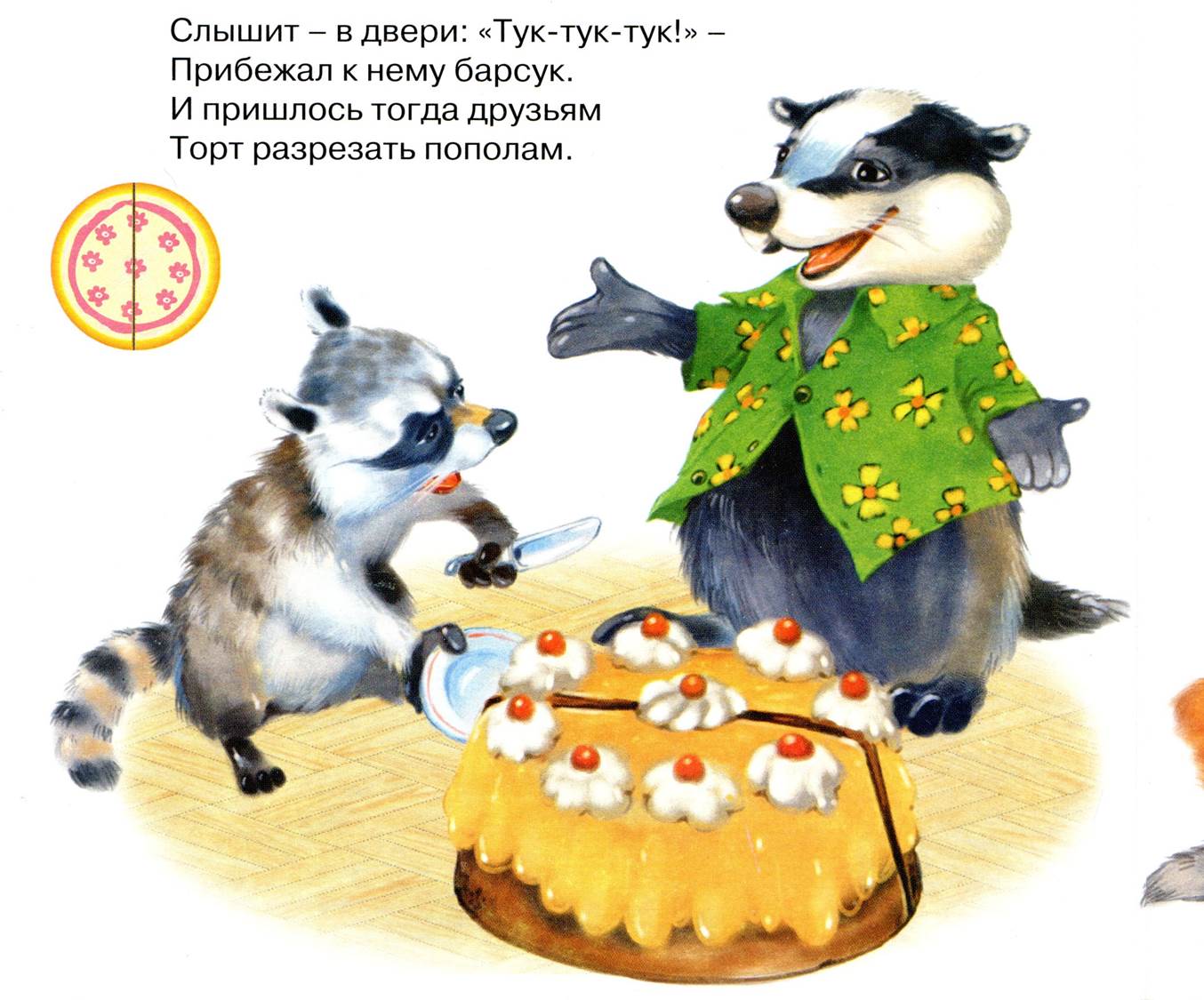 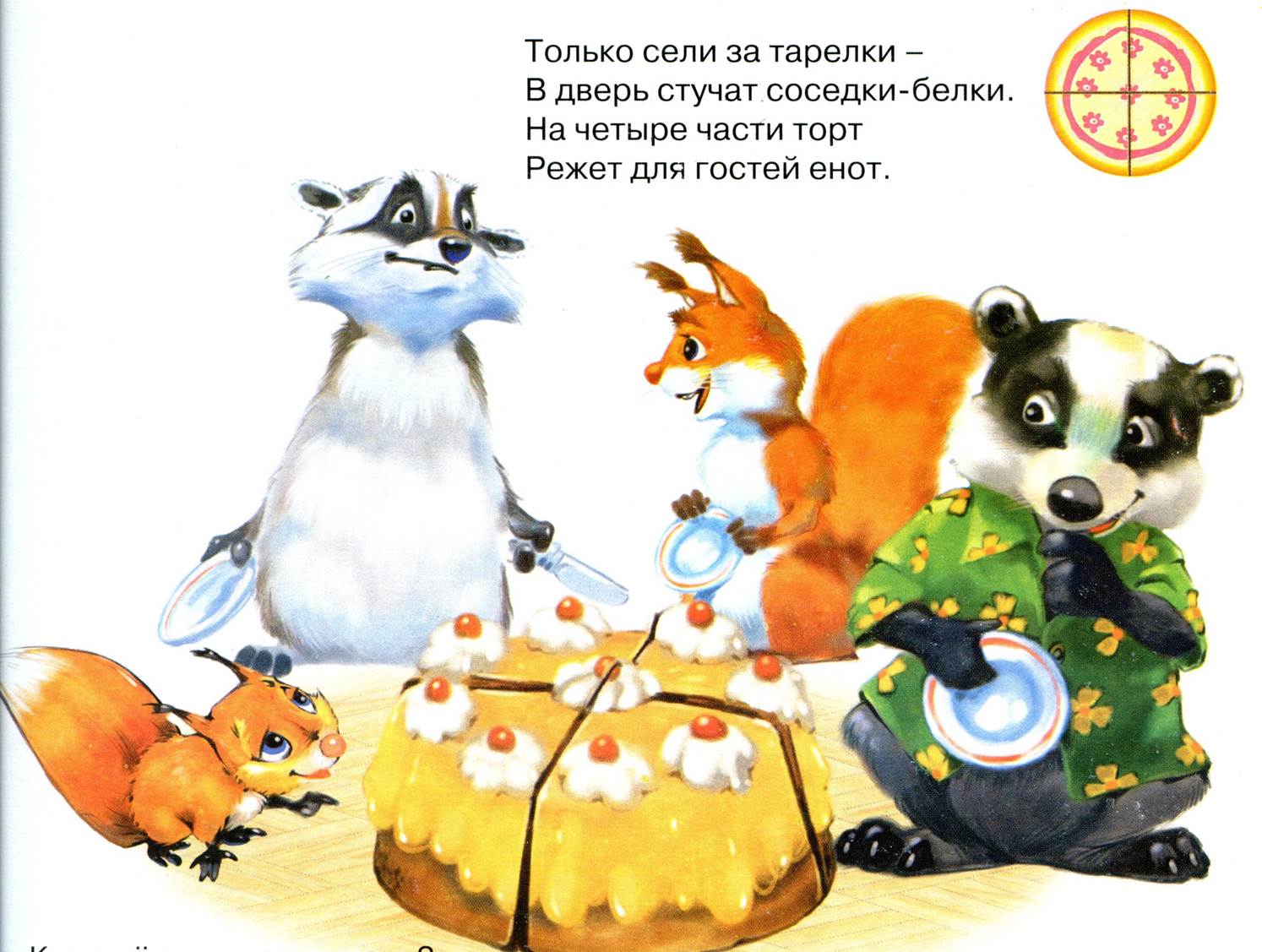 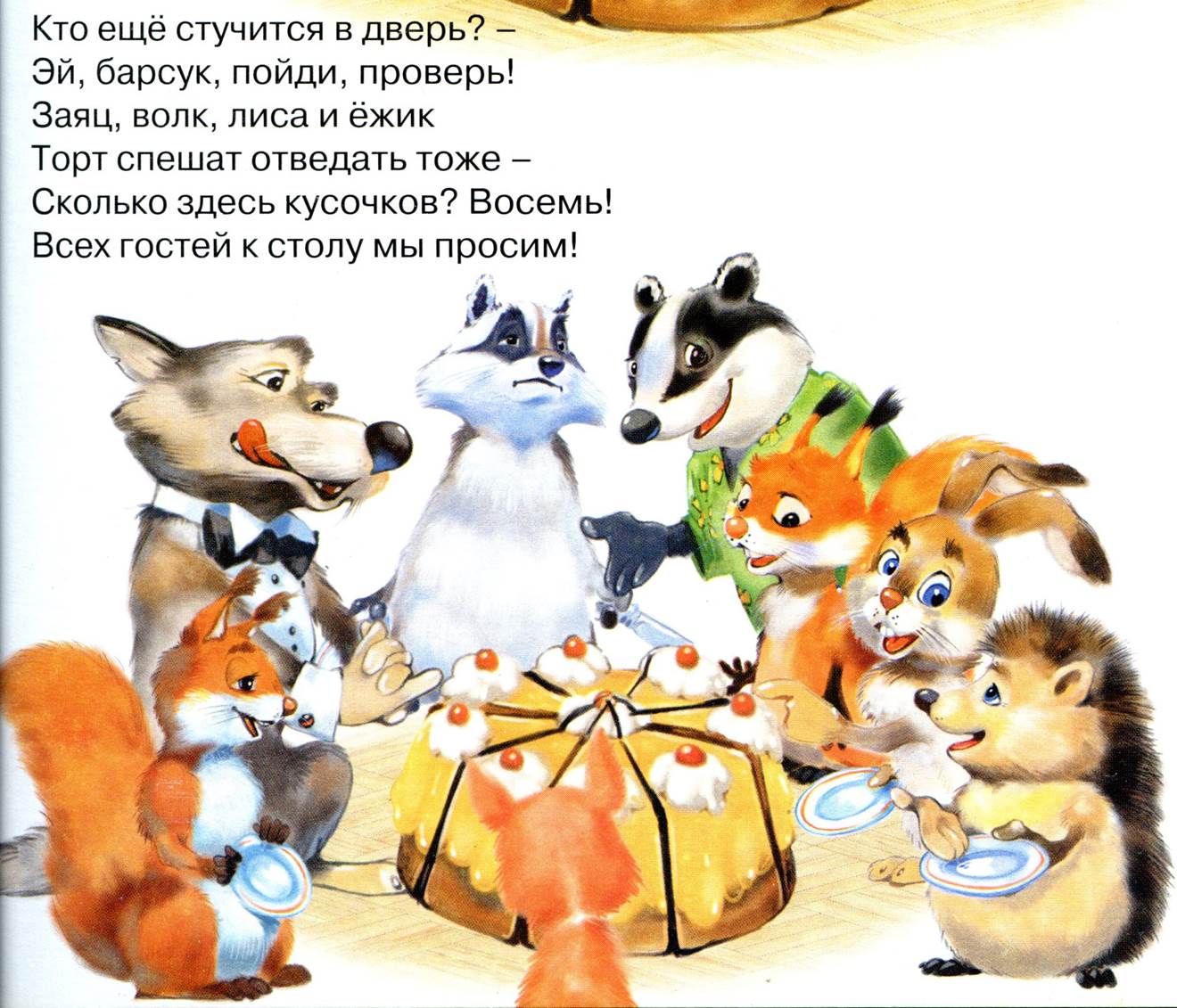 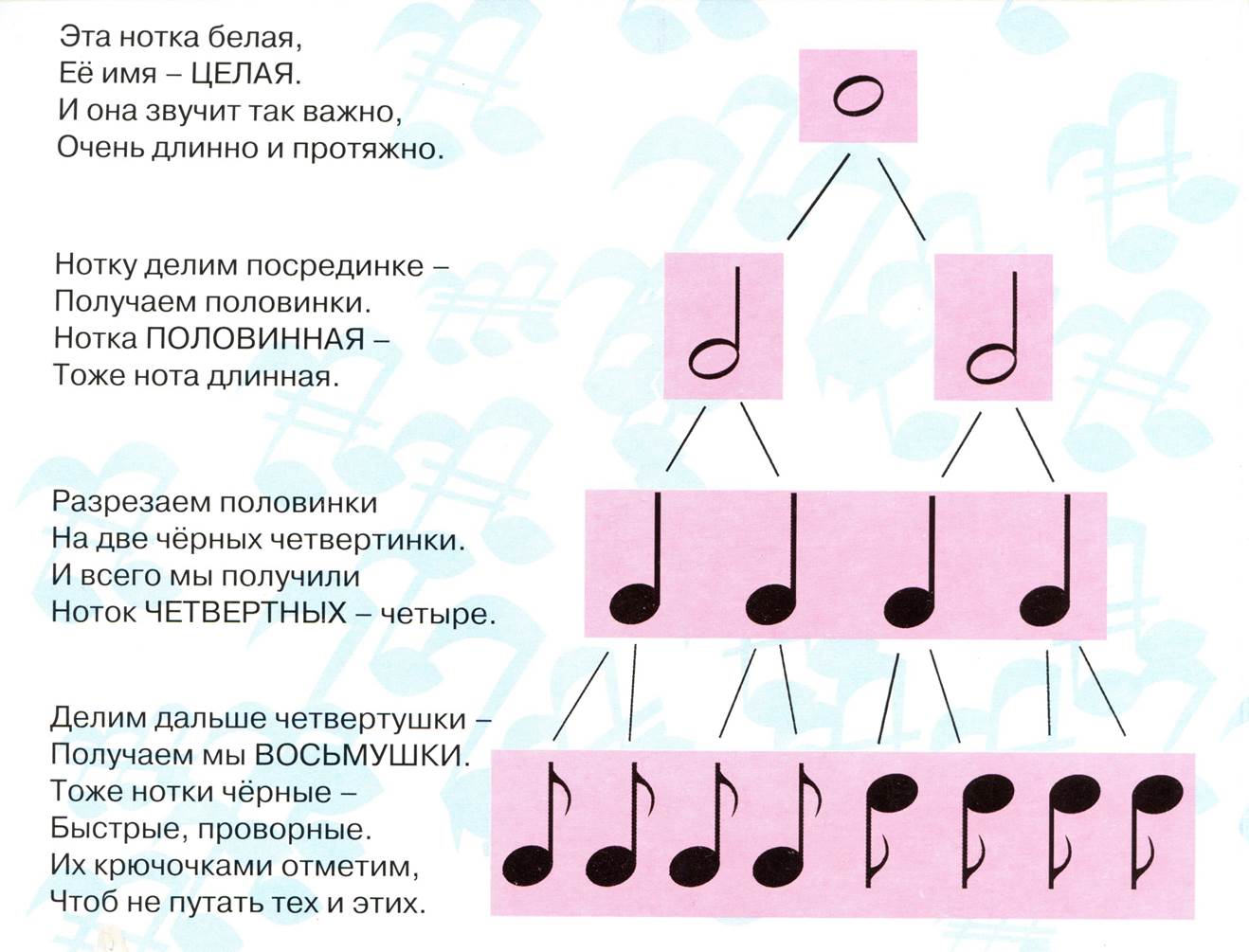 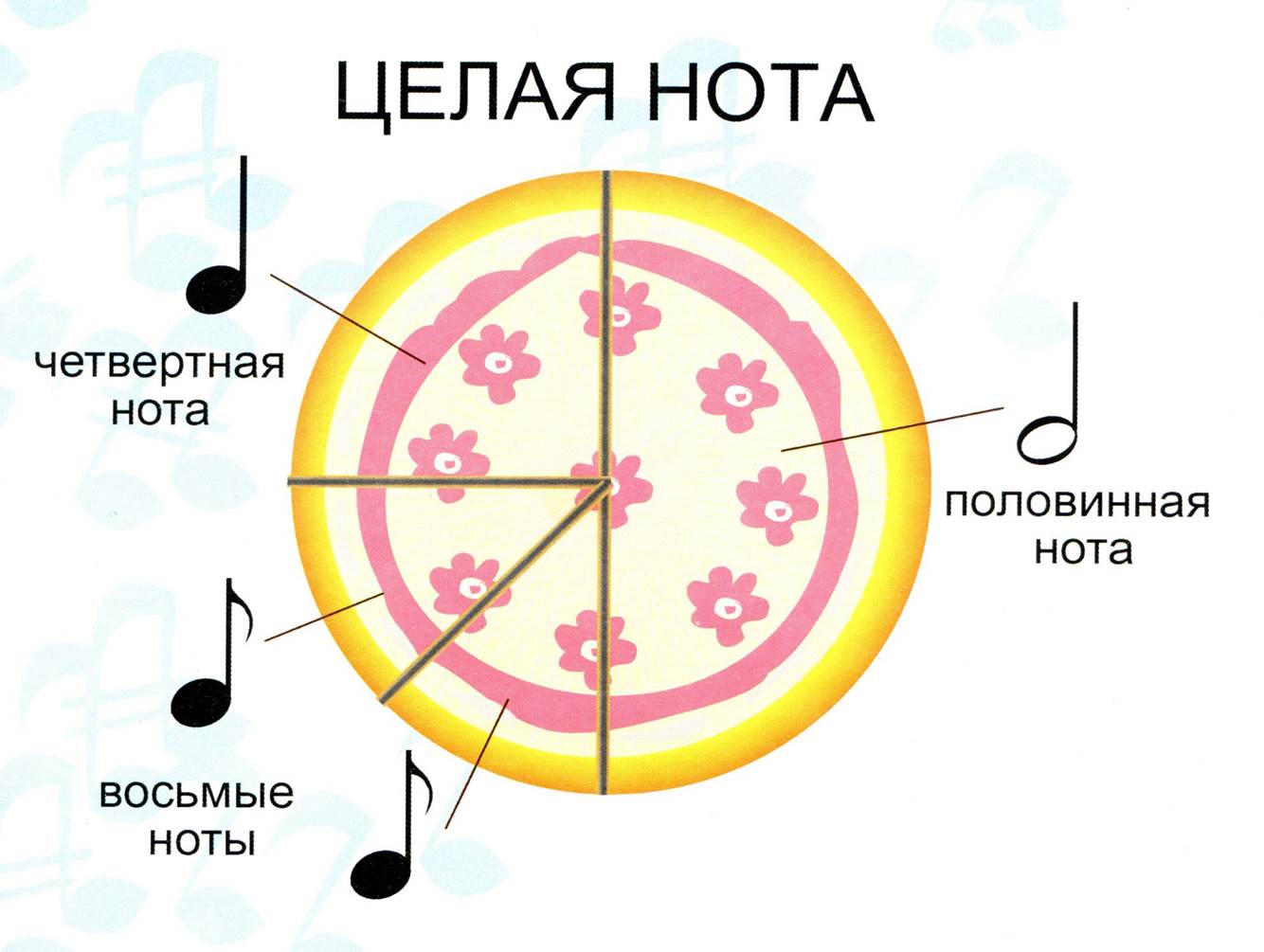 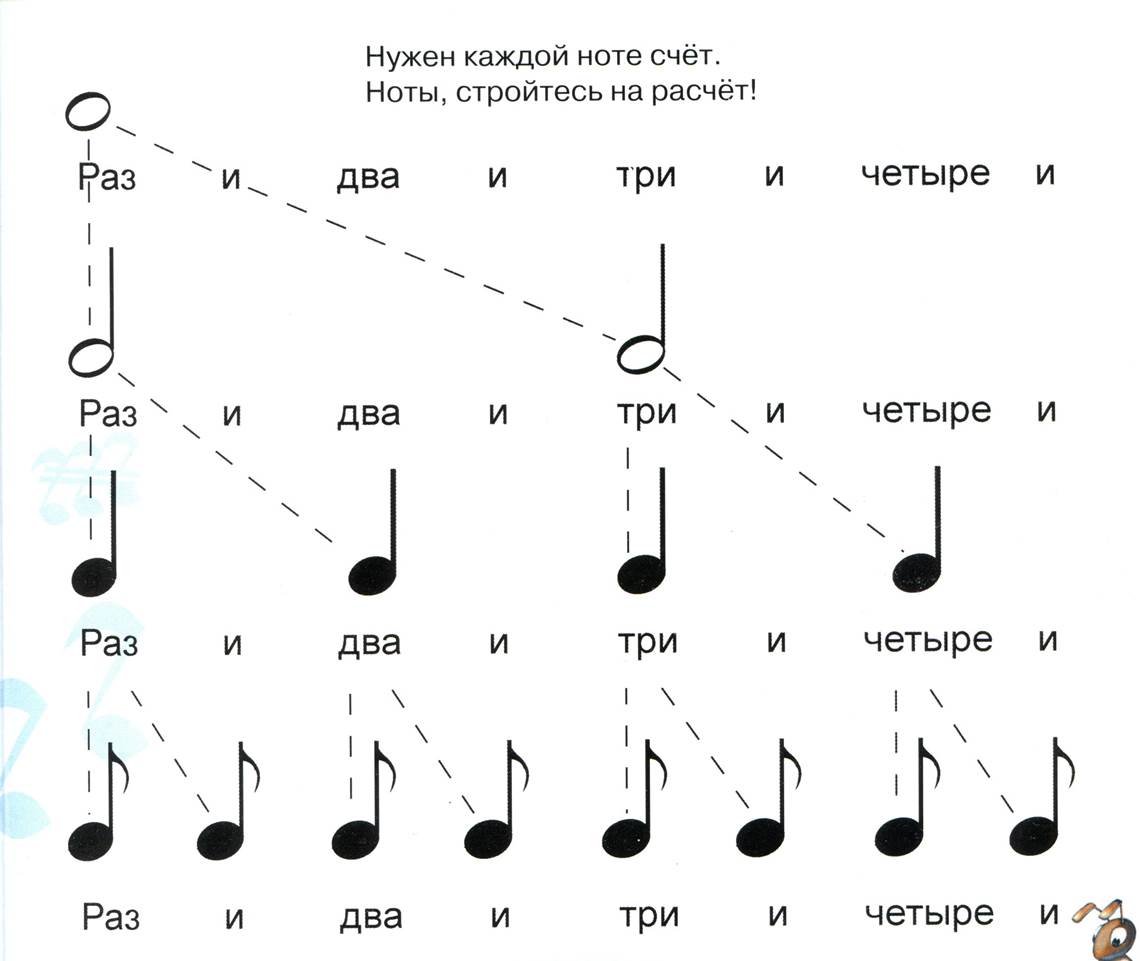 Интервал
От лат. Intervallum – промежуток, расстояние.

В музыке соотношение двух звуков по высоте
 В математике множество чисел или точек на прямой, заключающихся между двумя данными числами
Секунда ( от лат. Secundus) – второй.

Терция ( от лат. Tertia) - третья
Соло (от  итал. соло – единственный, один) – эпизод в музыкальном произведении, который исполняется одним певцом 
или инструментом.
Дуэт (от лат. дуо – два) – ансамбль из двух исполнителей, у каждого из которых имеется 
своя мелодическая линия.
Трио – ансамбль из трех исполнителей с самостоятельной партией у каждого из них.
Квартет (от лат. квартус - четыре):
1) ансамбль из четырех исполнителей;
2) сочинение, написанное для четырех музыкантов
Квинтет (quintus от лат. пять) – ансамбль из пяти исполнителей с самостоятельной партией у каждого из них